Interacción Momento Cortante en Muros de Mampostería Confinada
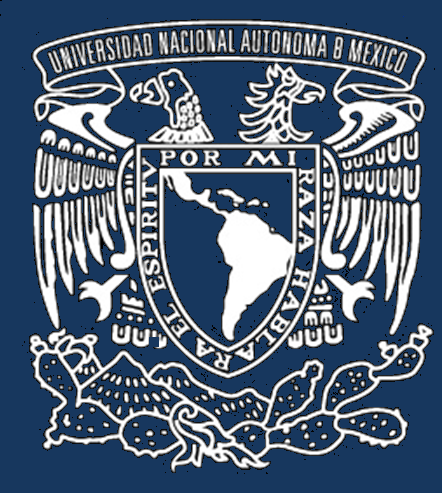 Alumno:	Ricardo Rodriguez Alcántara
Tutor:	Dr. Roberto Meli